GEOGRAFIA(LE006)Sergio ZilliA.A 2020-2021
Corso di Studio LE01 - DISCIPLINE STORICHE E FILOSOFICHE
Presentazione n. 23
La circolazione: flussi reti e nodi
2
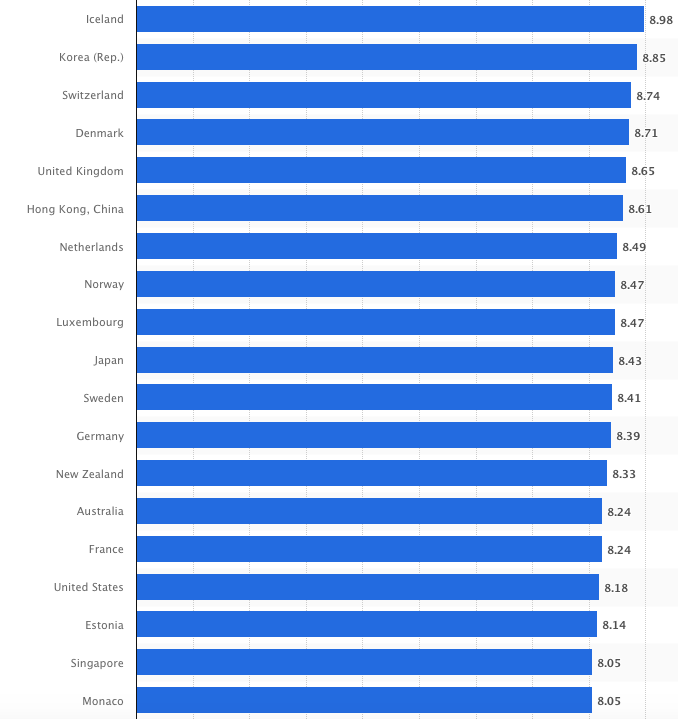 La circolazione non soltanto di merci ma anche di informazioni, sotto forma di denaro, dati, notizie, immagini, resa possibile dalle reti di telecomunicazione e relative tecnologie (ICT, Information and Communication Technologies).
ICT fondamentali anche per:
Salute Cultura
Ricerca
Istruzione
Sociale
Ict devolepment index  Digital divide (ineguaglianze nella distribuzione delle possibilità date dalle nuove tecnologie), dipende da due ordini di fattori
Soggettivo (possesso di strumenti personali necessari e capacità d’uso)
Oggettivo (presenza infrastrutture fisiche, ampiezza di banda e affidabilità, costi)
Telecomunicazioni
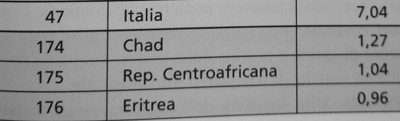 La rivoluzione dei traffici e delle merci ha imposto una gestione differente degli scambi commerciali 
Logistica: è l’insieme delle attività organizzative, gestionali e strategiche che governano i flussi materiali, dalle origini presso i fornitori di materie prime fino alla consegna dei prodotti finiti ai clienti e al servizio di post vendita
Trasporto multimodale: metodo di trasporto merci (spesso in container) su lunghe e lunghissime distanze, combinando diverse tipologie di mezzi (corridoi multimodali)
Piattaforme logistiche: vaste aree in cui convergono reti di trasporto diverse le cui merci sono ricevute immagazzinate, trattate e poi smistate
Circolazione delle merci e commercio internazionale
Prima trasformazione da commercio locale a grande dimensione  si ha con a rivoluzione industriale (XIX secolo)
Seconda con la rivoluzione dei trasporti della seconda metà del Novecento (dal 1945 i traffici commerciali mondiali crescono del 7,4% annuo)
Terza fase con la globalizzazione, con interdipendenza delle economie di tutti gli Stati (primato del mercato), legata a tre fattori:
Innovazioni tecnologiche (maggior velocità, minori costi)
Divisione internazionale del lavoro (diverso costo unitario, delocalizzazione nel Sud produzioni minori, lavori qualificati al Nord)
Liberalizzazione del commercio (abbattimento di barriere al trasferimento di beni e servizi)
Commercio mondiale
I corridoi paneuropei
1 Helsinki- Varsavia; Riga Kaliningrad, Danzica
2 Berlino - Varsavia - Niznij Novgorod
3 Bruxelles - Kiev
4 Dresda- Norimberga – Bratislava – Costanza – Istambul - Salonicco
5 Venezia (Rijeka, Ploce -) Budapest - Kiev
6 Danzika Zijna
7 Baviera – Vienna- Budapest – Bratislava – Belgrado – Mar Nero (Danubio)
8 (Bari) Durazzo - Varna
9 Helsinki / Kaliningrad – San Pietroburgo – Mosca – Kiev – Odessa - Alessandropoli
10 Salisburgo / Budapest – Belgrado -  Salonicco - Igoumenissa
Tutta una serie di accordi fra singoli Paesi per facilitare scambi fra aree senza aggravi fiscali in funzione di un incremento del commercio
Con la globalizzazione, all’incremento dei flussi commerciali si è affiancato il cambiamento all’interno delle direzioni dei flussi.
Materie prime e risorse primarie mantengono il passaggio da paesi produttori a industrializzati, ma i manufatti e i semilavorati seguono percorsi più complessi, in quando la loro produzione, a causa della scomposizione verticale del processo produttivo, è delocalizzata dove i costi del lavoro (manodopera) sono più convenienti.
In pratica le varie fasi della produzione di un manufatto sono distribuite in diverse parti del mondo, al cui interno si sviluppa una parte della filiera.
Questo influisce sull’organizzazione della società locale, in tutti i suoi aspetti, dalla struttura sociale, ai consumi, agli stili di vita (e-commerce, acquisto di beni agricoli extra stagionali)
Commercio mondiale
Spostamento dal luogo di residenza a altre località per svago, interesse culturale, salute, riposo o desiderio di conoscenza .
XVIII secolo, usanza del Grand Tour, per l’istruzione dei giovani nobili
Rivoluzione industriale  crescita borghesia, volontà di «riposo» (turismo d’élite)
Secondo Novecento: turismo di massa
Turista è «chiunque viaggi in paesi diversi da quello in cui ha la sua residenza abituale, o al di fuori del proprio ambiente quotidiano, per un periodo di almeno una notte ma non superiore all’anno, per svago, riposo e vacanza, visita di amici e parenti, motivi di affari e professionali, di salute, religiosi, di pellegrinaggio o altro» (definizione dell’Organizzazione mondiale del turismo)
Turismo
E’ l’attività del terziario con il maggior numero di addetti
In crescita progressiva: nel 2013 superato il miliardo di turisti (patrimonio storico europeo)
Fonte notevole di reddito: Italia 13% PIL  effetto sul territorio
Turismo e viaggi: costruzione dell’immagine, disponibilità di servizi di accoglienza
Turismo culturale: interesse per diversità e specificità dei singoli luoghi (che escono dalla globalizzazione). Interesse nei confronti di ciò che riguarda l’identità
Turismo